Fen Reaper
April 29, 2016
Measurement across “Deep” - 21.5 inches
Deep – 21.5 inches
Width - 74 inches
Width - 74 inches
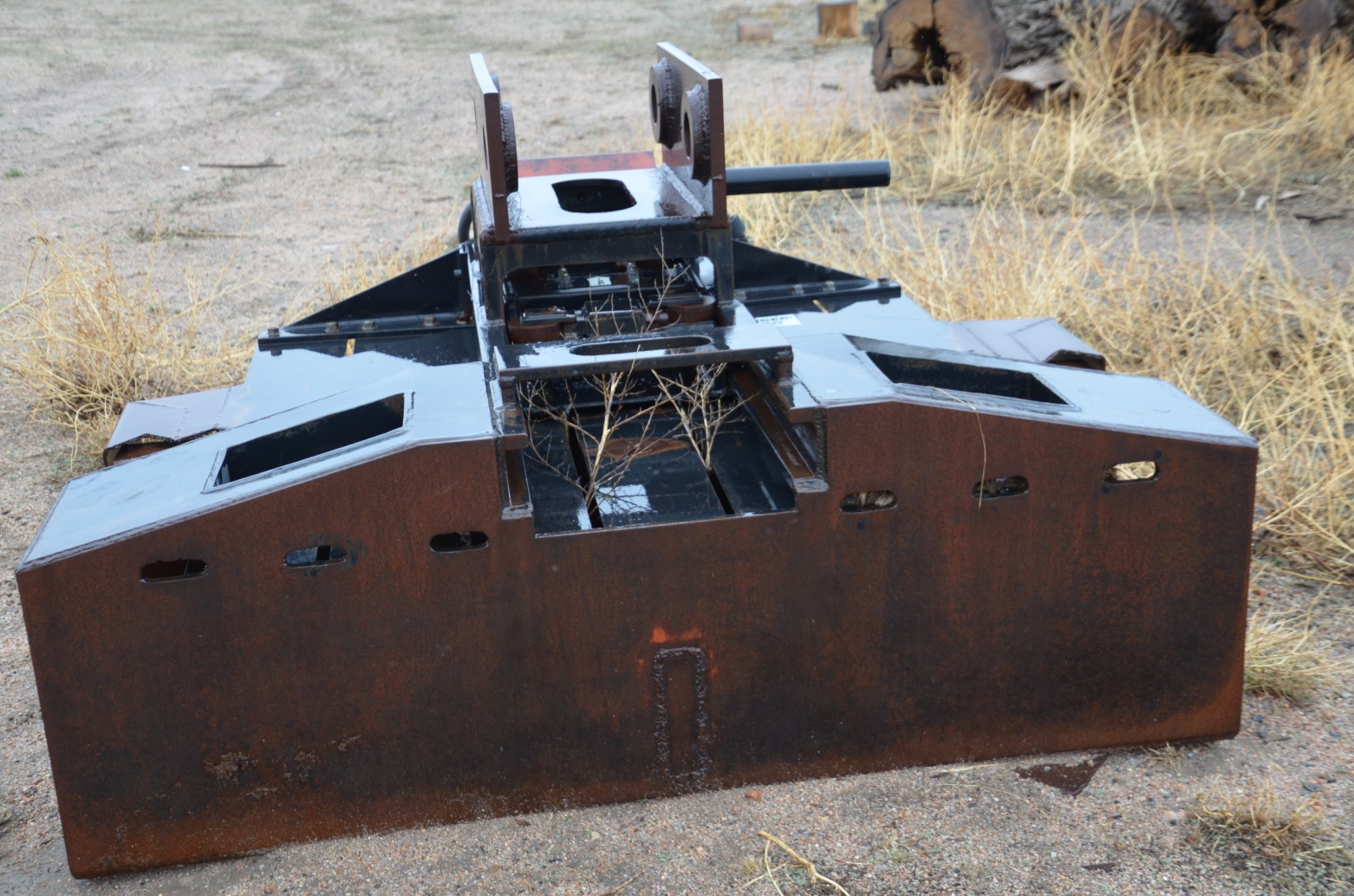 Front
Back
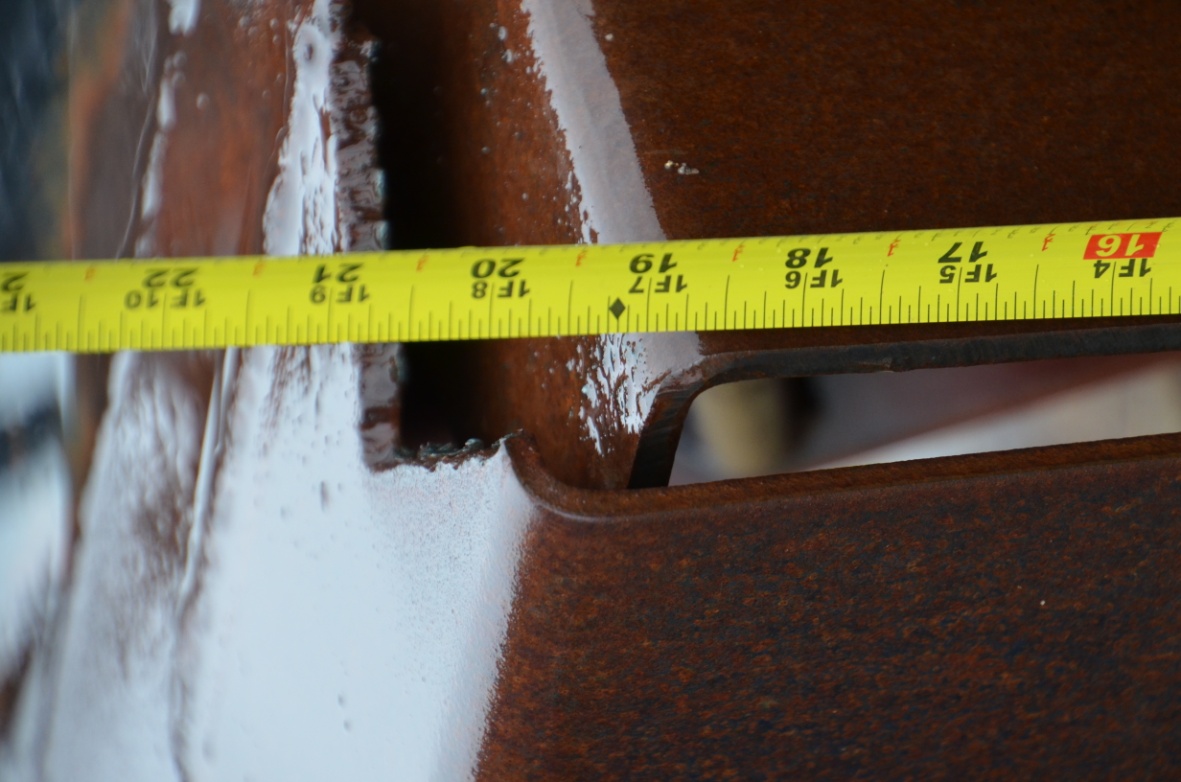 Tall - 18.5 inches
Pin size – 3 inches
Pin size – 3 inches
Inside measurement for pin – 12.25 inches
Inside measurement for pin – 12.25 inches
Outside measurements – 16.25 inches
Inside measurement for pin – 16.25 inches
Center to center on pin – 17.5 inches
Length of machine – 85 inches
Center to center on pin – 17.5 inches
Cutter plate
Cutter box
Bunny
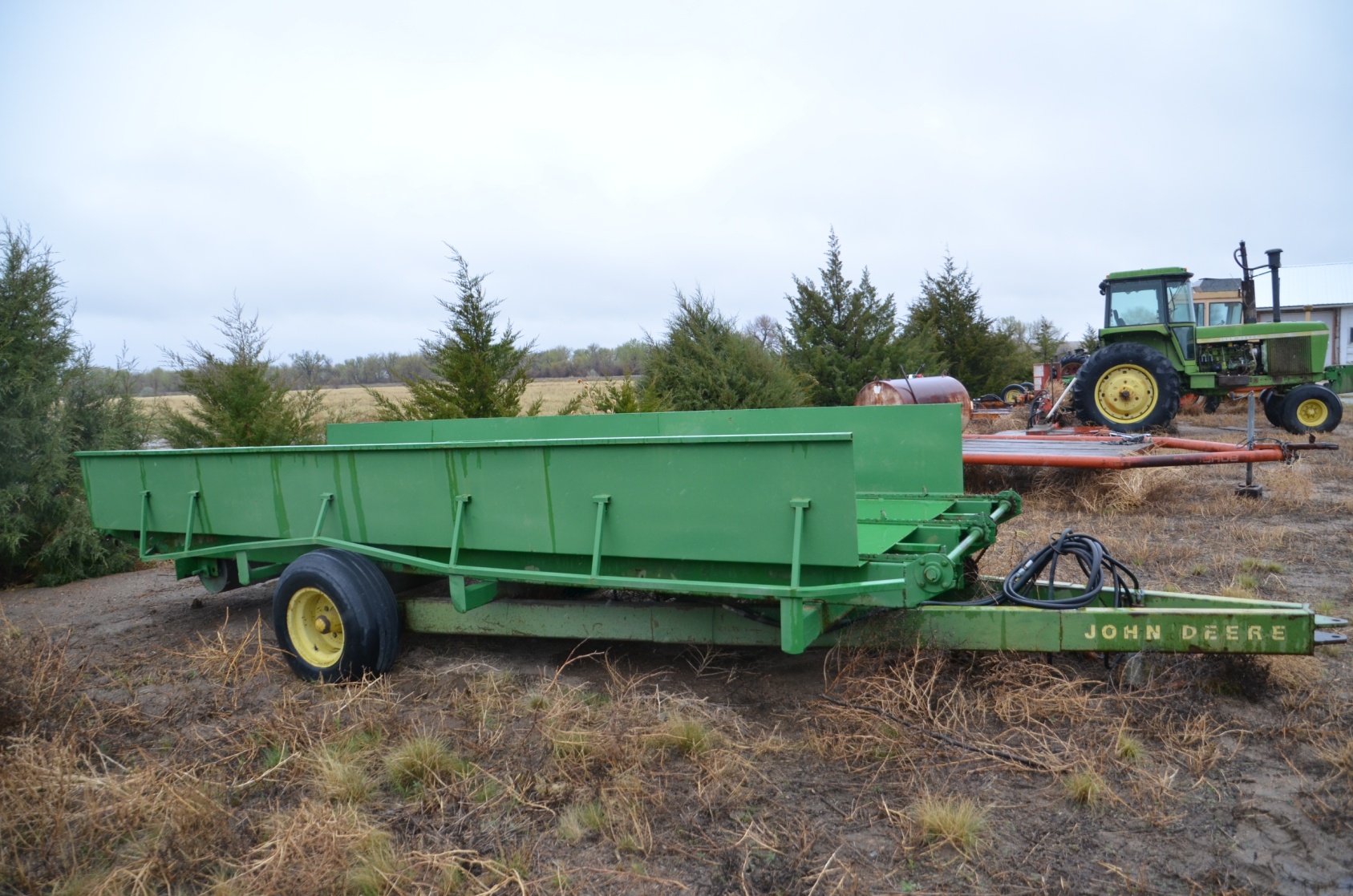 Size view of trailer
Trailer length -  16’ 8” inches
Front view of trailer
Back view of trailer
Width of trailer – 78 inches